도시에서 죽는다는 것
김형숙
책 소개
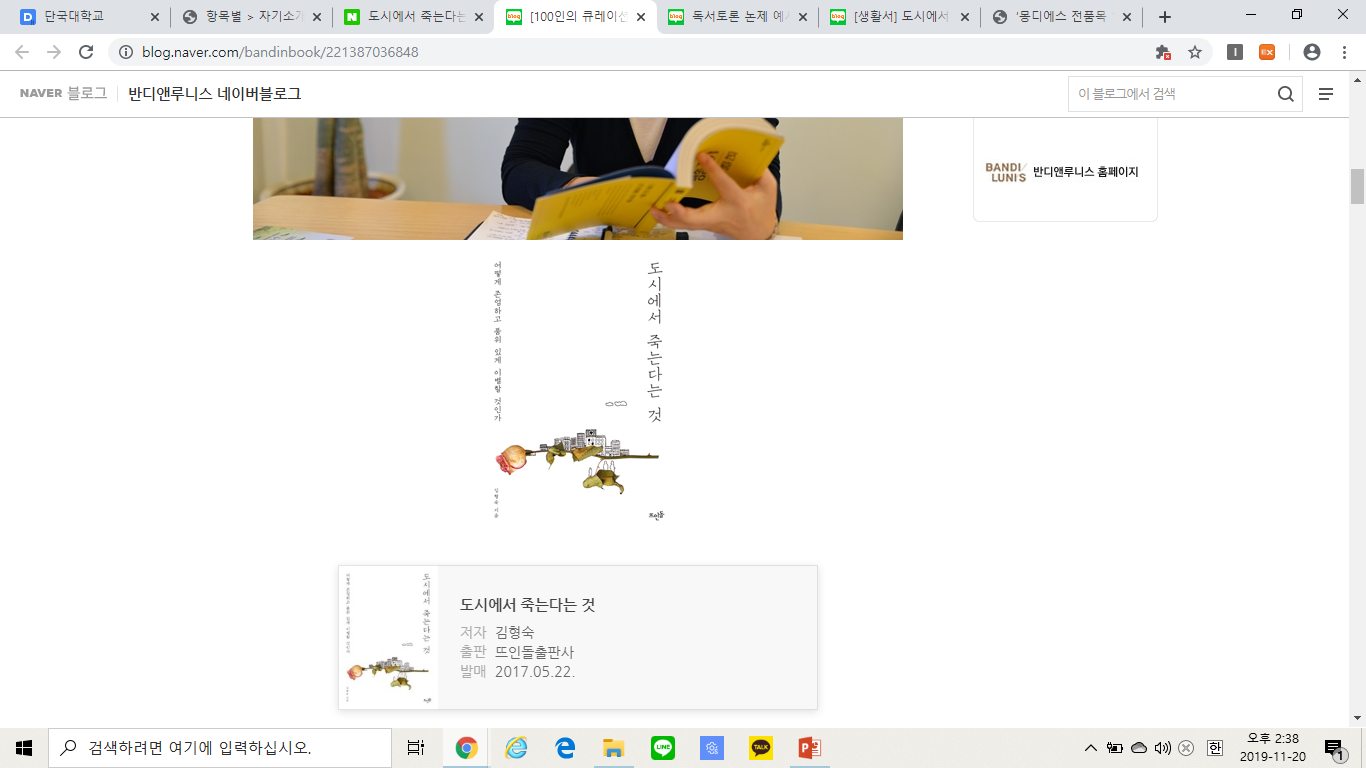 19년동안 한 대학병원 중환자실에서 간호사로 근무하며 겪었던 경험에 기초해 “어떻게 존엄하고 품격 있게 이별할 것인가 ” 라는 인생의 근본적인 문제를 던지고 그 해답을 풀어낸 책

환자에 대한 애정 어린 관심, 죽음에 대한 깊이 있는 성찰이 드러나며 직업적 정체성과 일의 소중함을 느낄 수 있다.
토론주제
품위있는 죽음 ‘웰다잉(well dying)’에 대한 여러분들의 생각은?

‘사전의료지시서’에 대한 여러분들의 생각은?

여러분들이 생각하는‘간호사’라는 직업의 직업관과 가치는?

작가는 19년 동안 해오던 간호사를 그만두었다. 어떤 계기였을지 생각해보자